SOUL Oral Semaglutide and Cardiovascular Outcomes in High-Risk Type 2 Diabetes
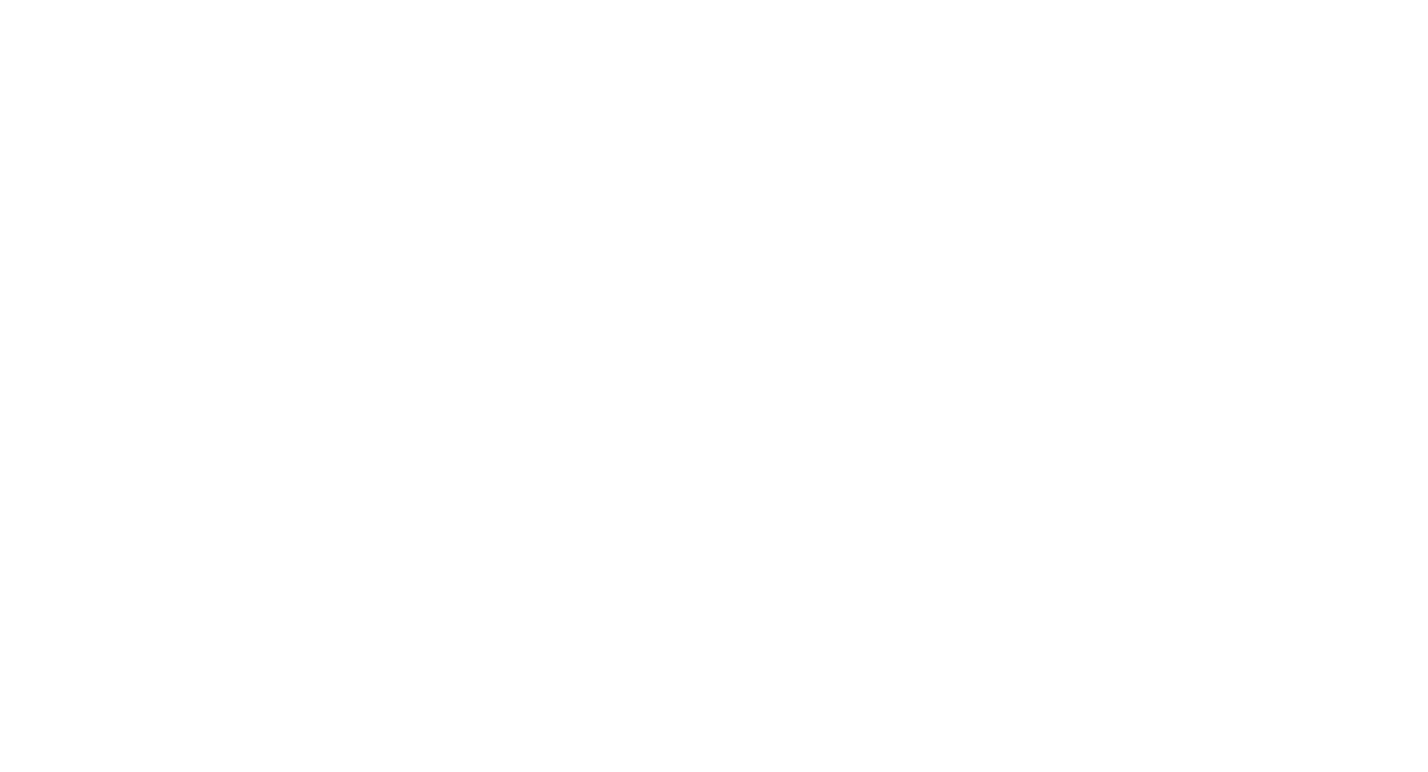 PURPOSE:  To evaluate the cardiovascular efficacy of oral semaglutide in individuals with type 2 diabetes and established atherosclerotic cardiovascular disease (ASCVD), chronic kidney disease (CKD), or both.

STUDY DESIGN:  International, double-blind,
randomized, placebo-controlled, N=9650

KEY TAKEAWAYS:  Oral semaglutide reduced major adverse cardiovascular events (MACE) in individuals with type 2 diabetes and ASCVD, CKD, or both without increasing serious adverse events.
Presented by  Darren K. McGuire, MD, MHSc.  UT Southwestern, Dallas, TX, USA. ACC 2025.  
© 2025, American Heart Association. All rights reserved.  Results reflect the data available at the time of presentation.
Professional Heart Daily@AHAScience